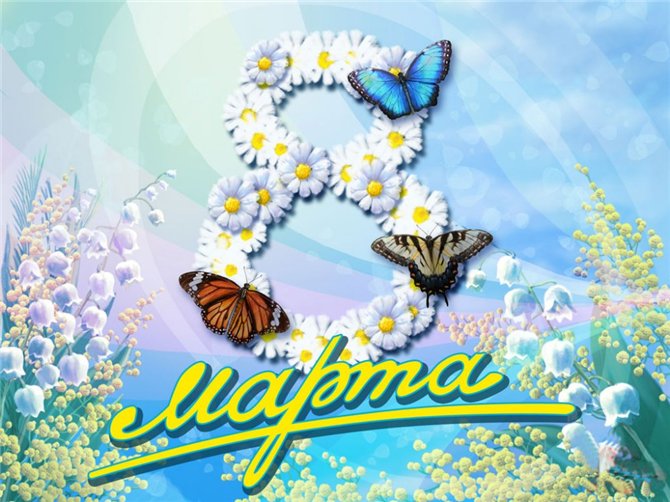 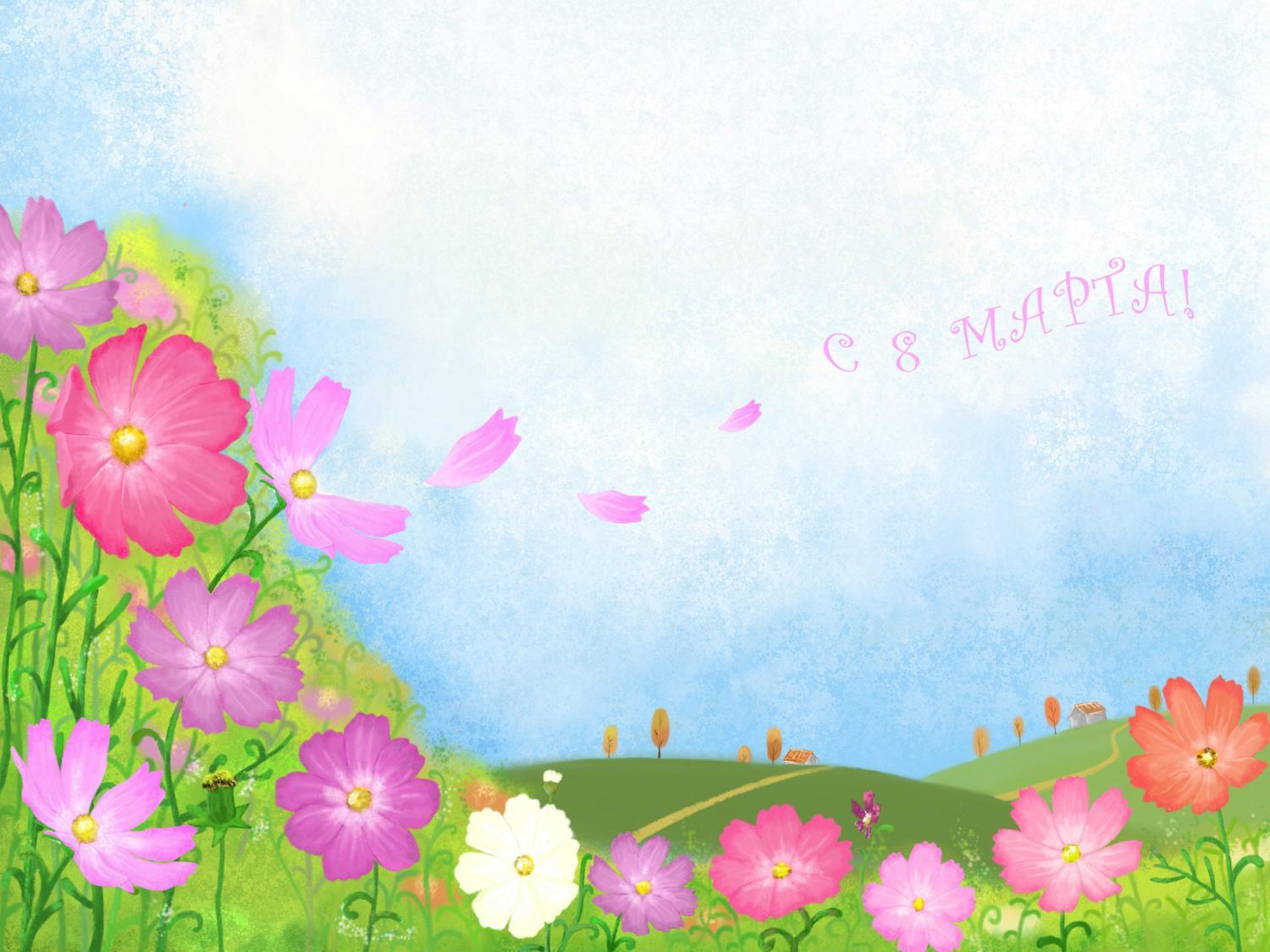 Дорогая Ирина Васильевна!
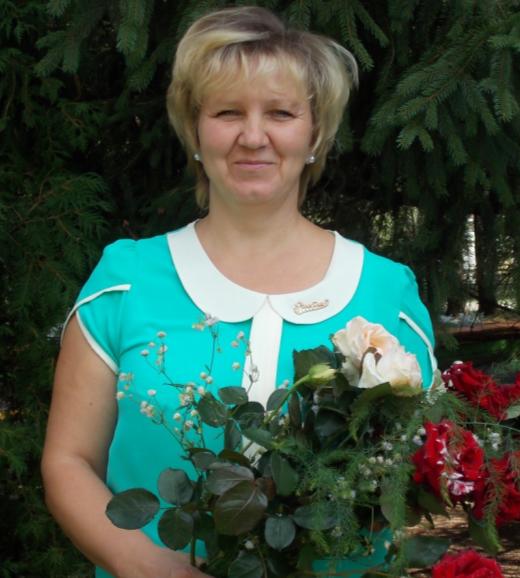 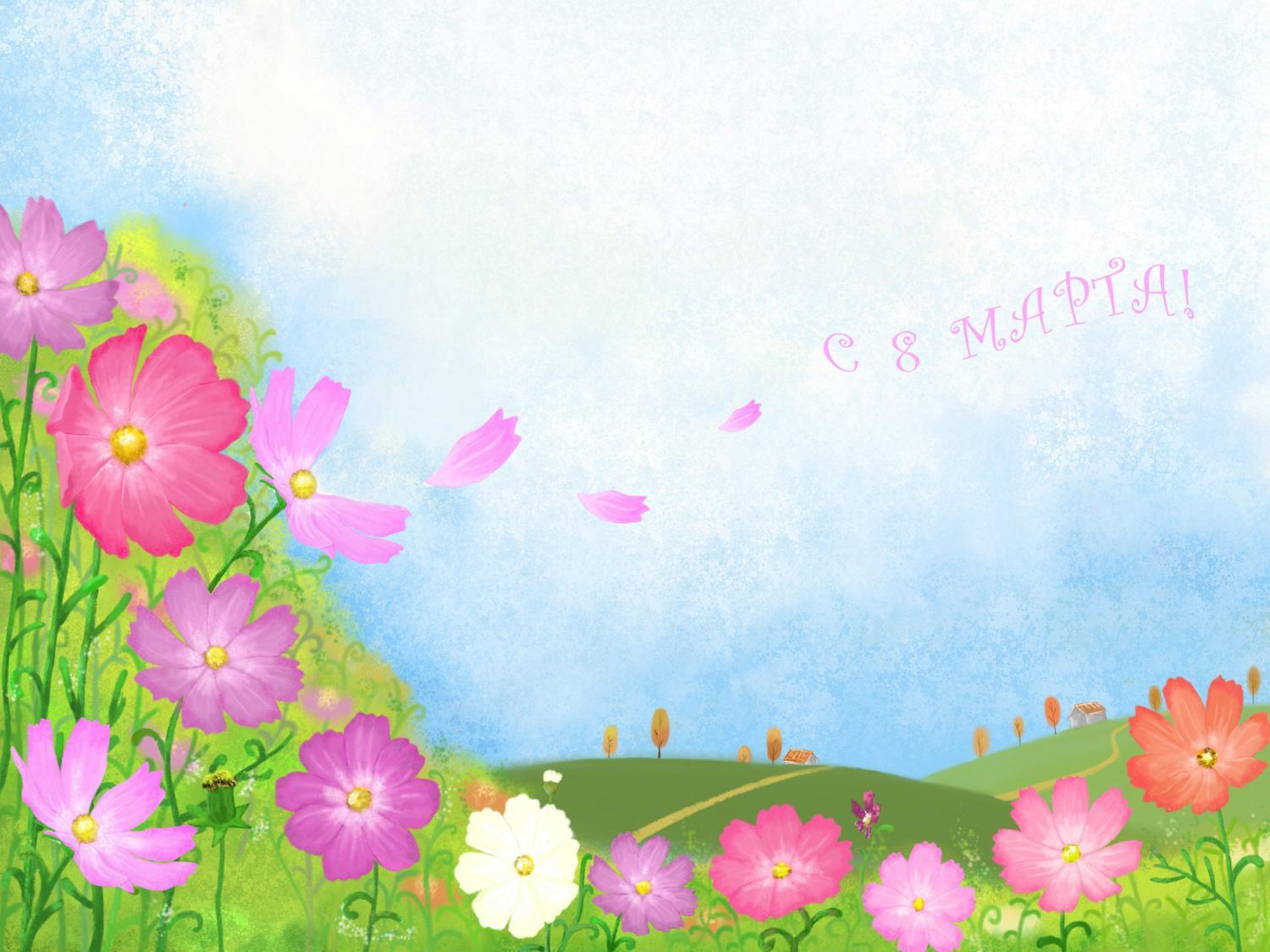 Восьмого марта – солнца и цветов,Всего того, что сердце согревает!И пусть всегда любовь учениковВам быть еще счастливей помогает!
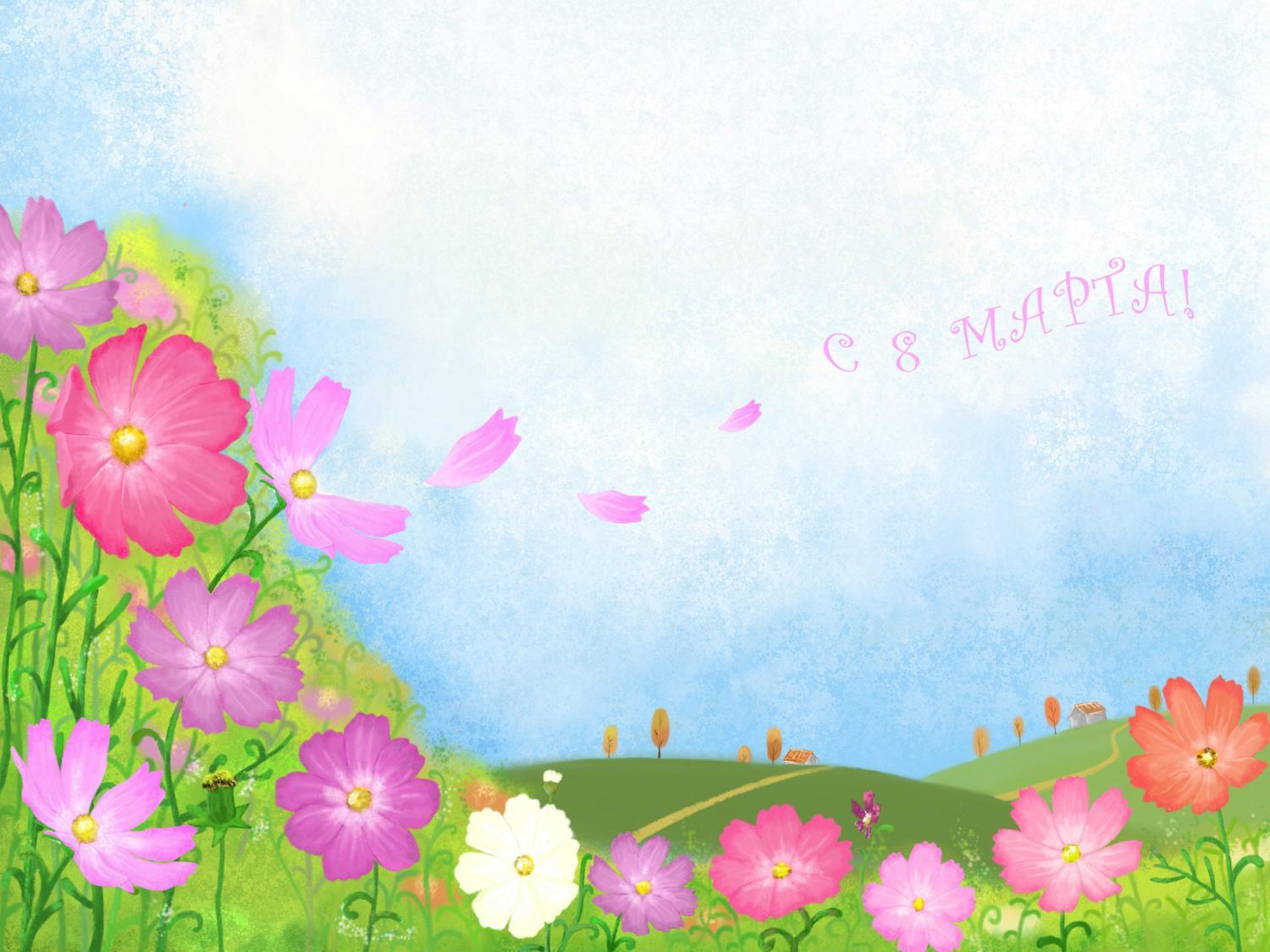 Дорогие наши девочки!
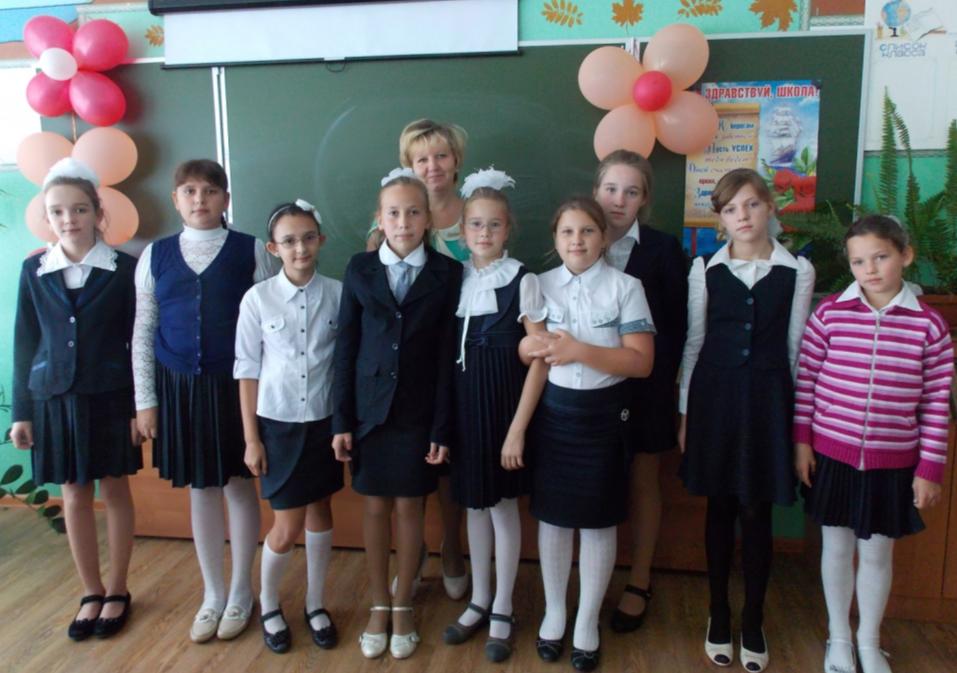 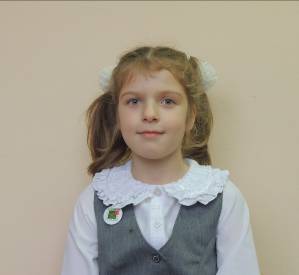 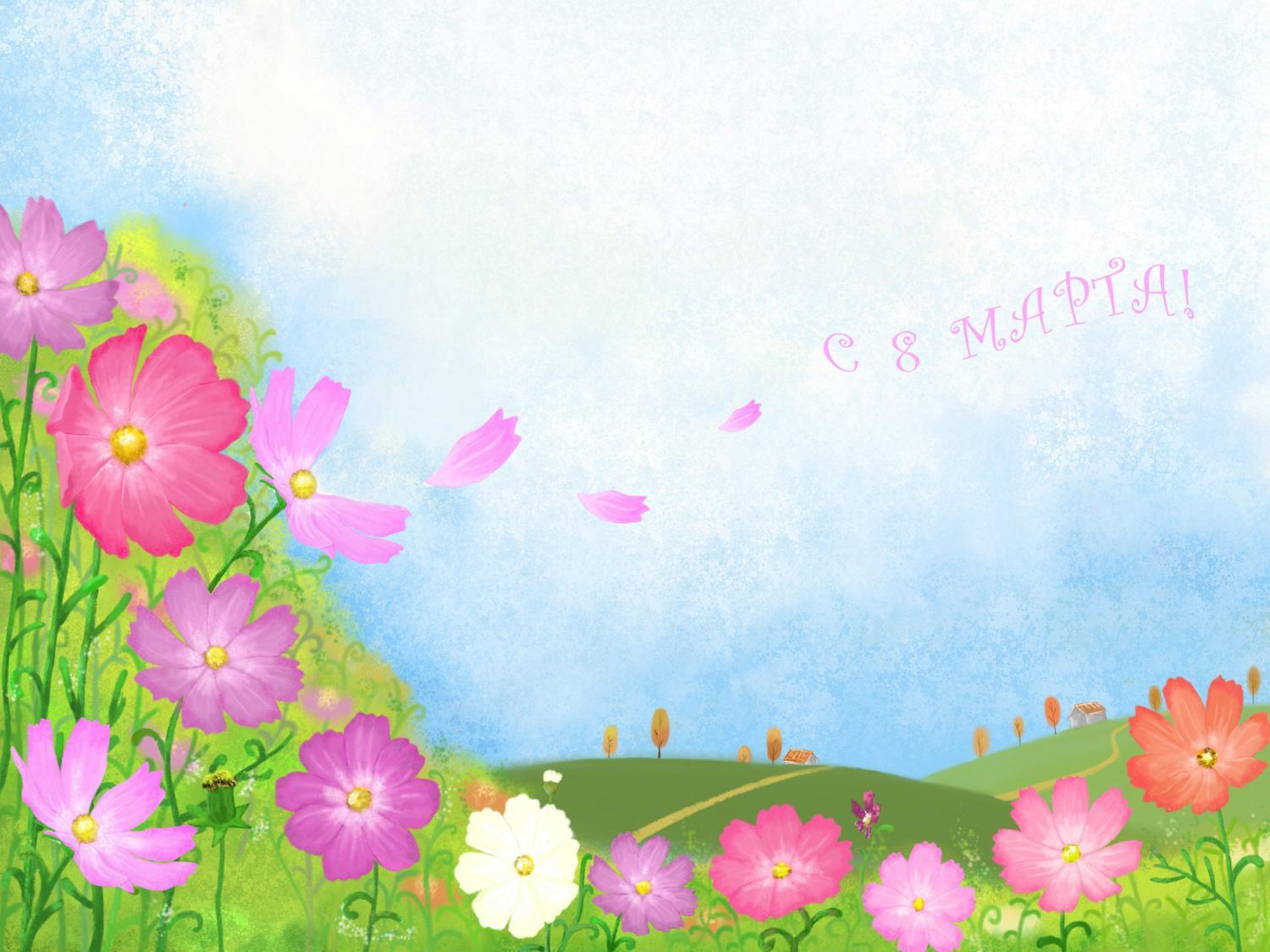 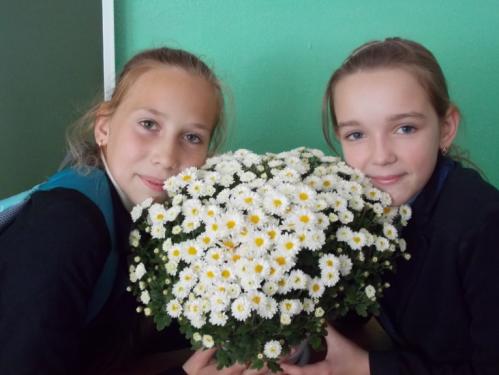 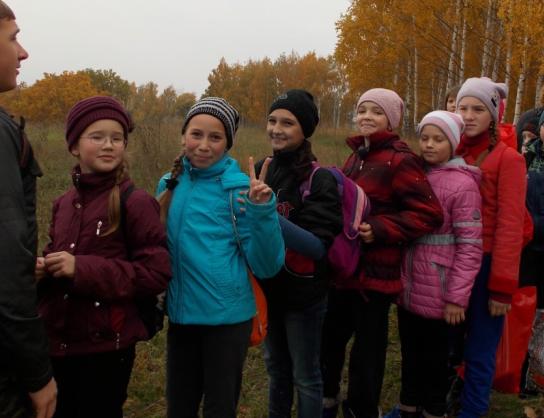 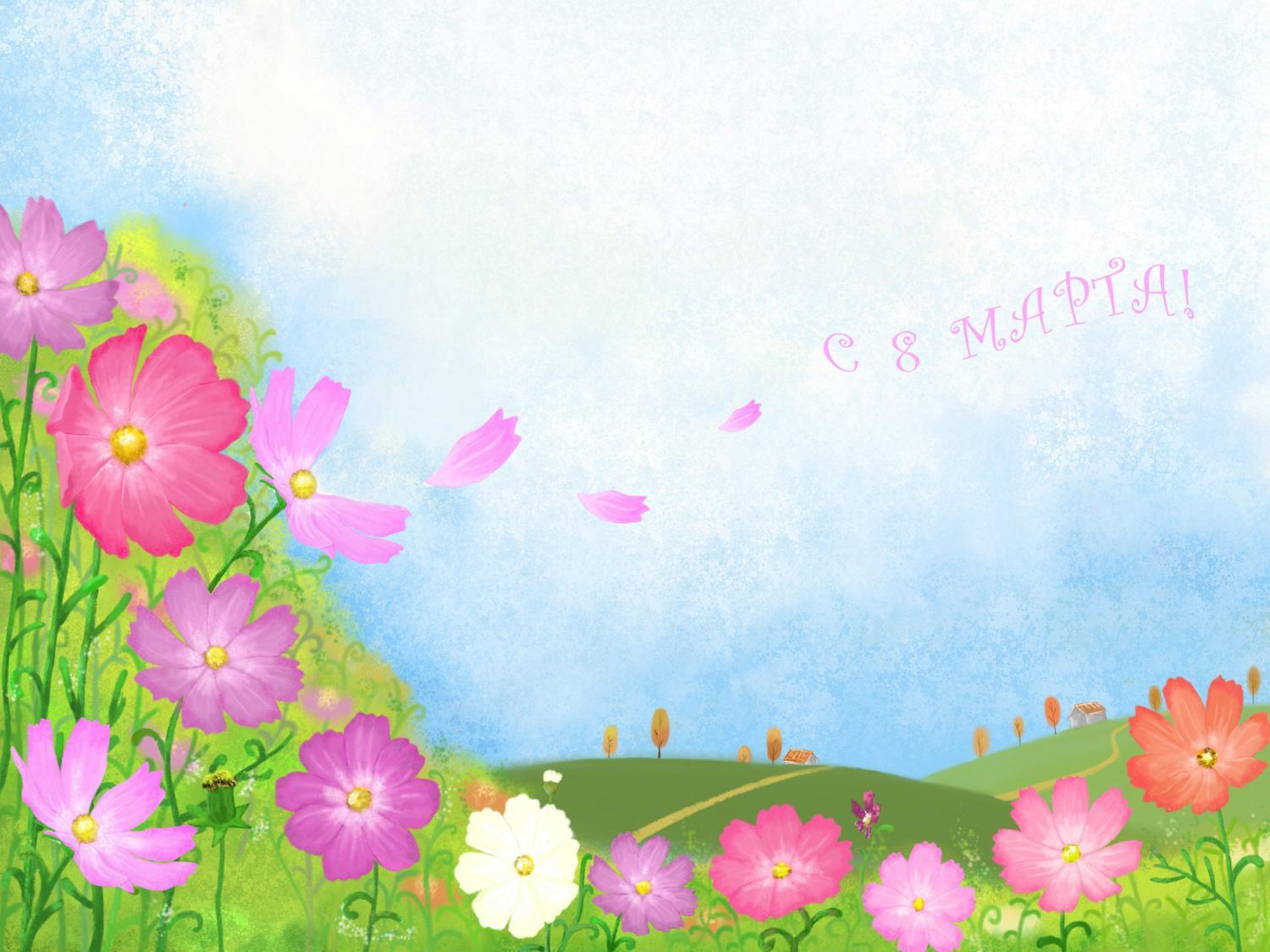 Вы красивые, как звездочки,И глаза горят огнем,И улыбки ваши милыеЗатмевают солнце днем!
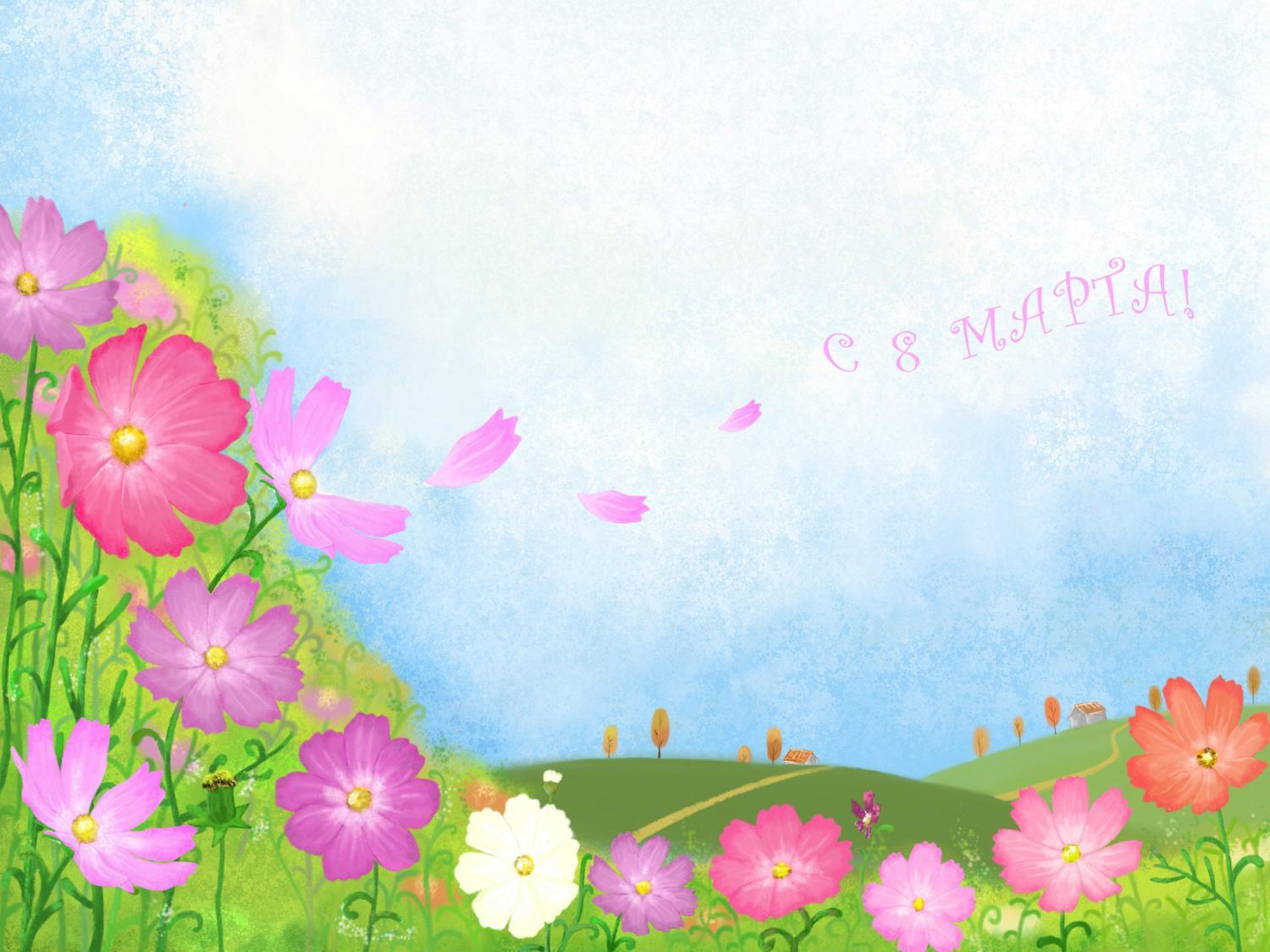 Дорогие наши девочки!
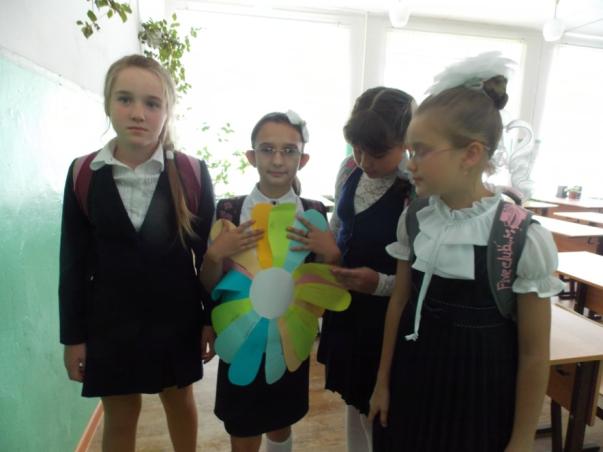 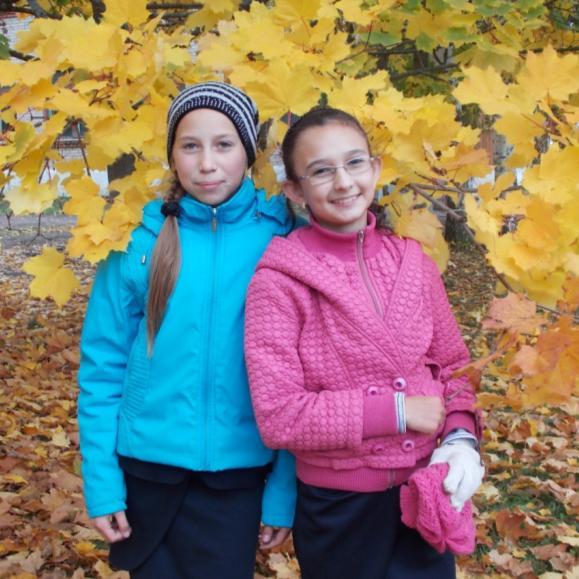 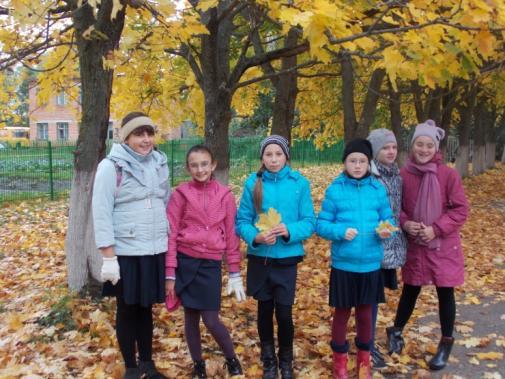 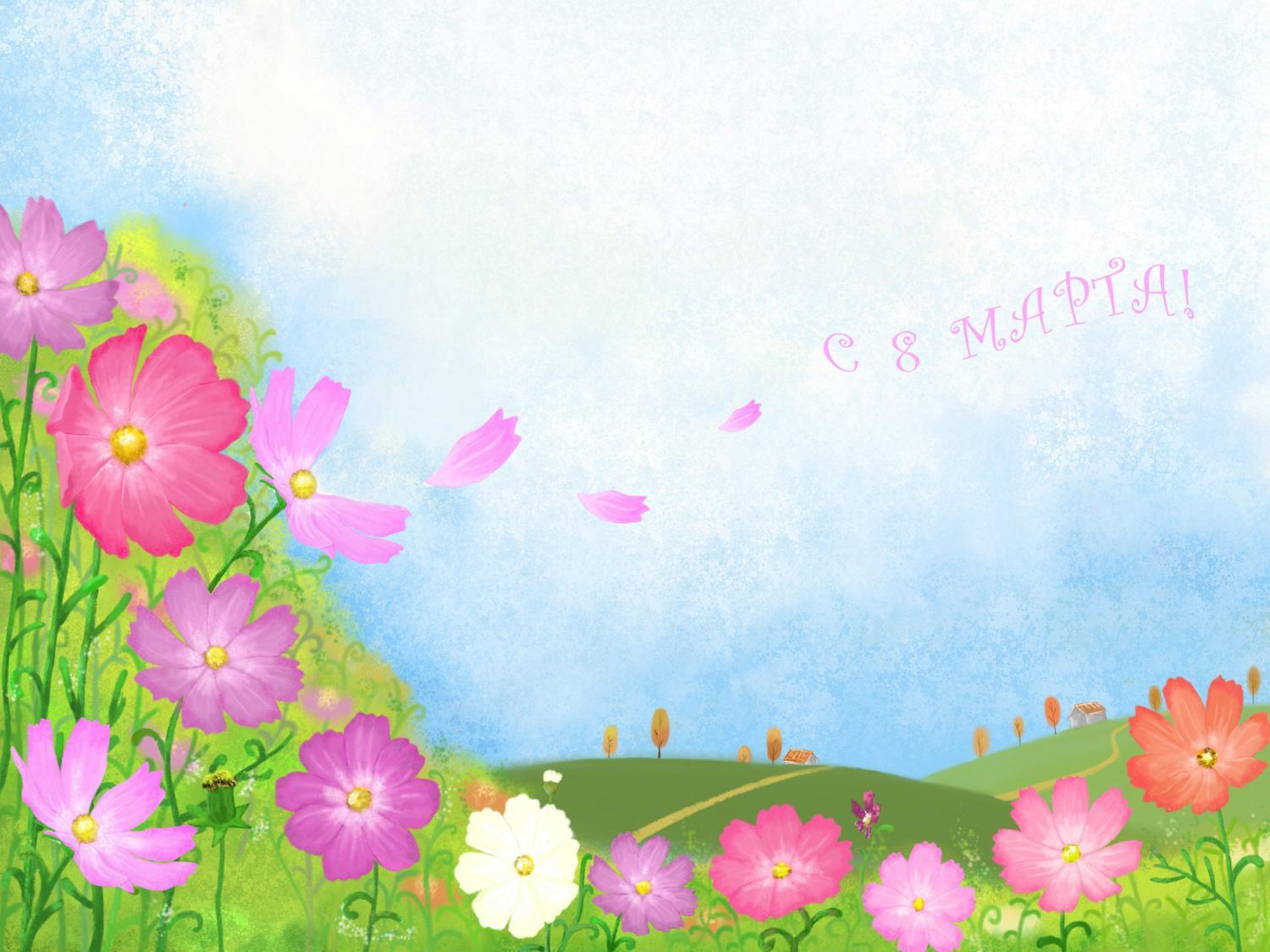 Вы у нас такие славные!Вы девчонки – просто класс!Потому-то быть всем хочетсяТак похожими на вас!
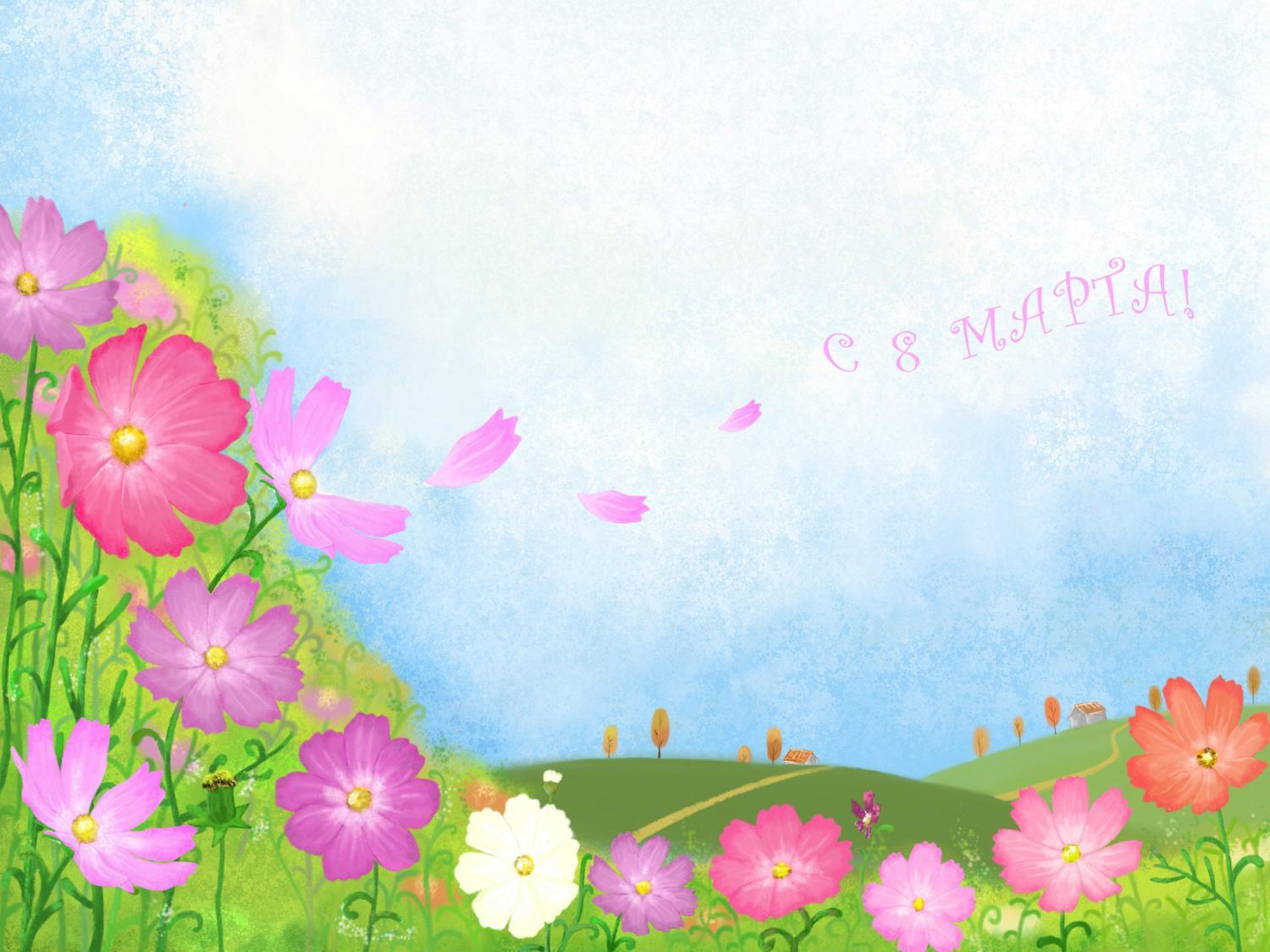 Дорогие наши девочки!
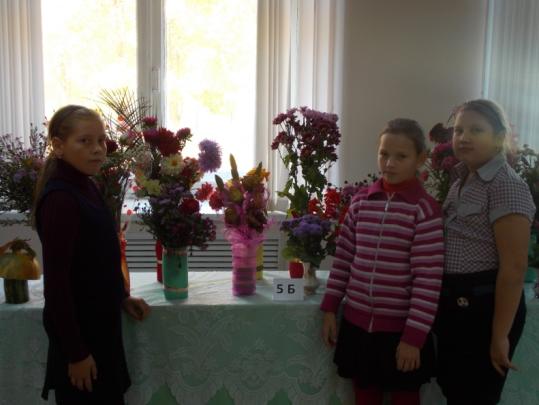 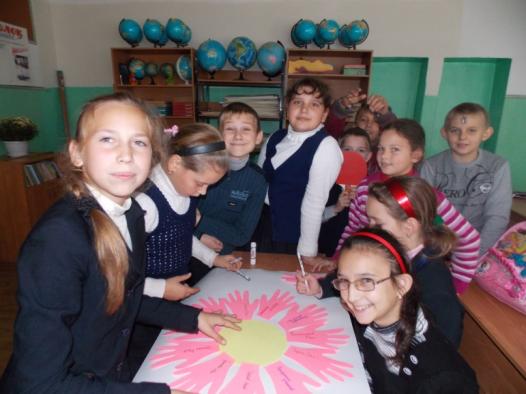 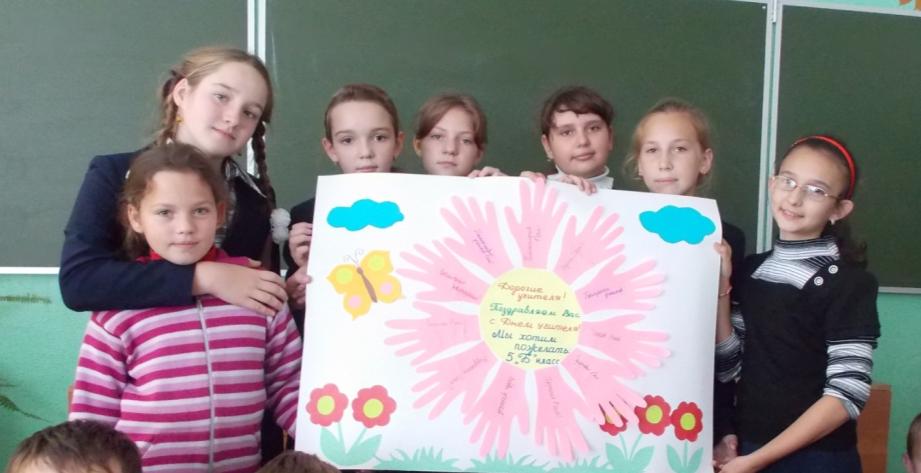 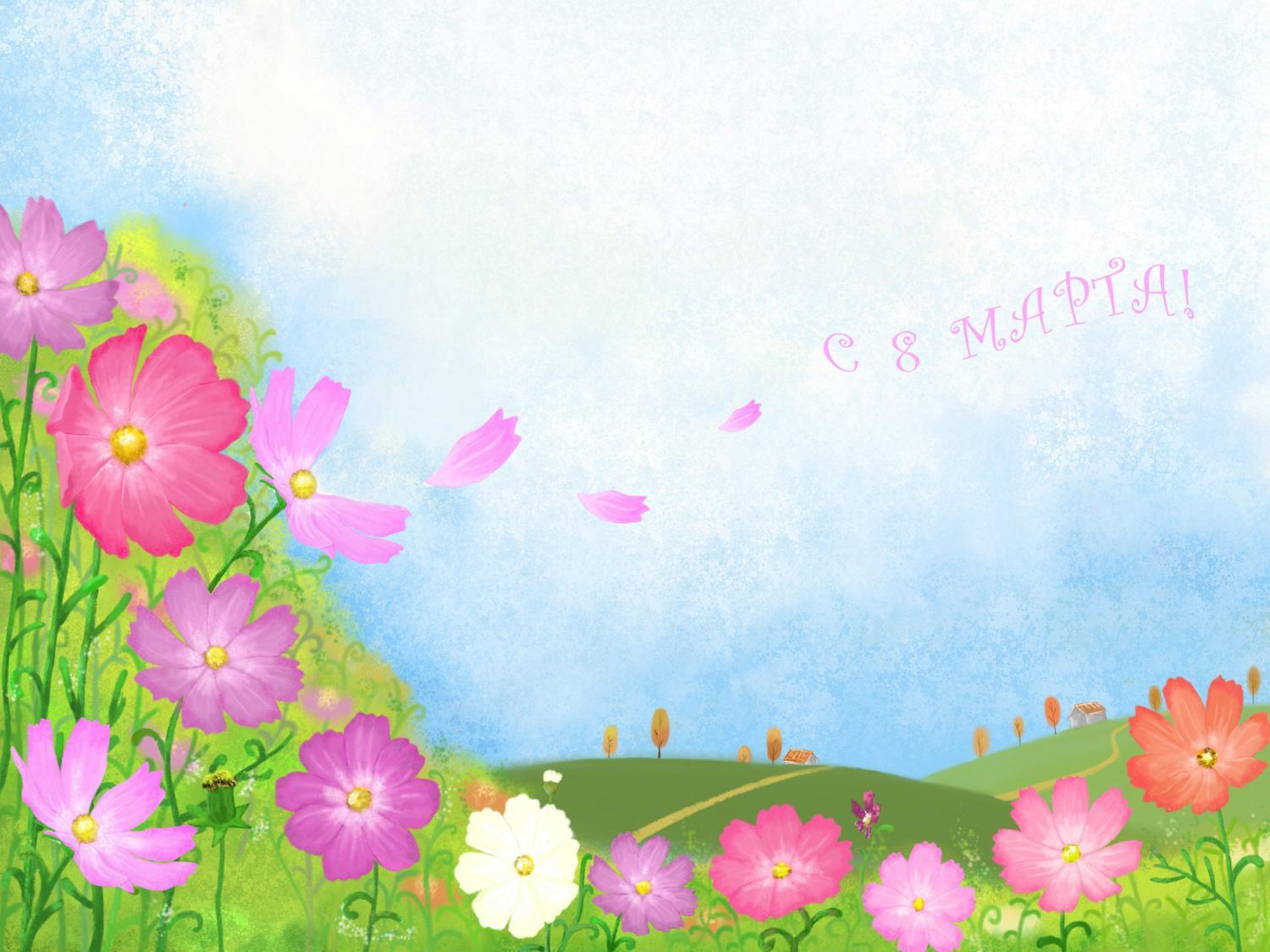 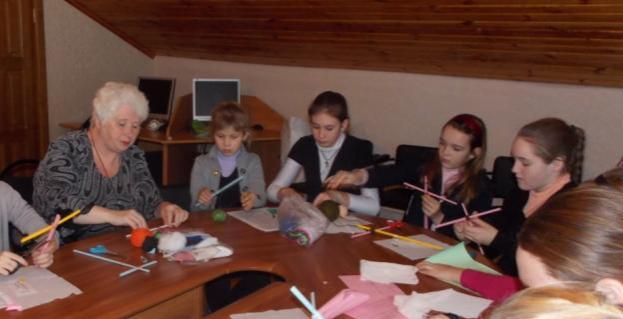 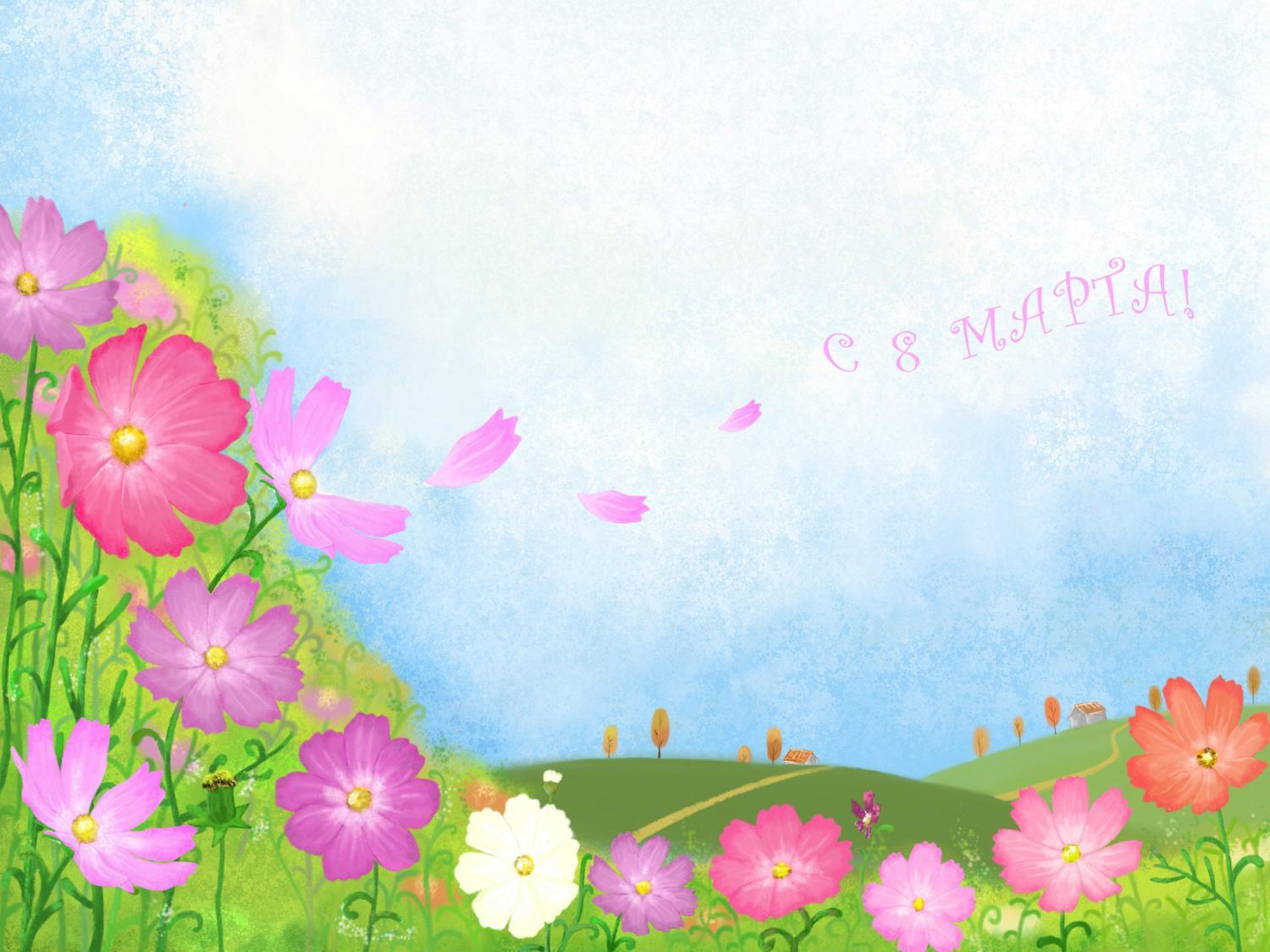 Вам желаем только счастья,И откроем вам секрет:Наших девочек прекраснейВо всей школе просто нет!
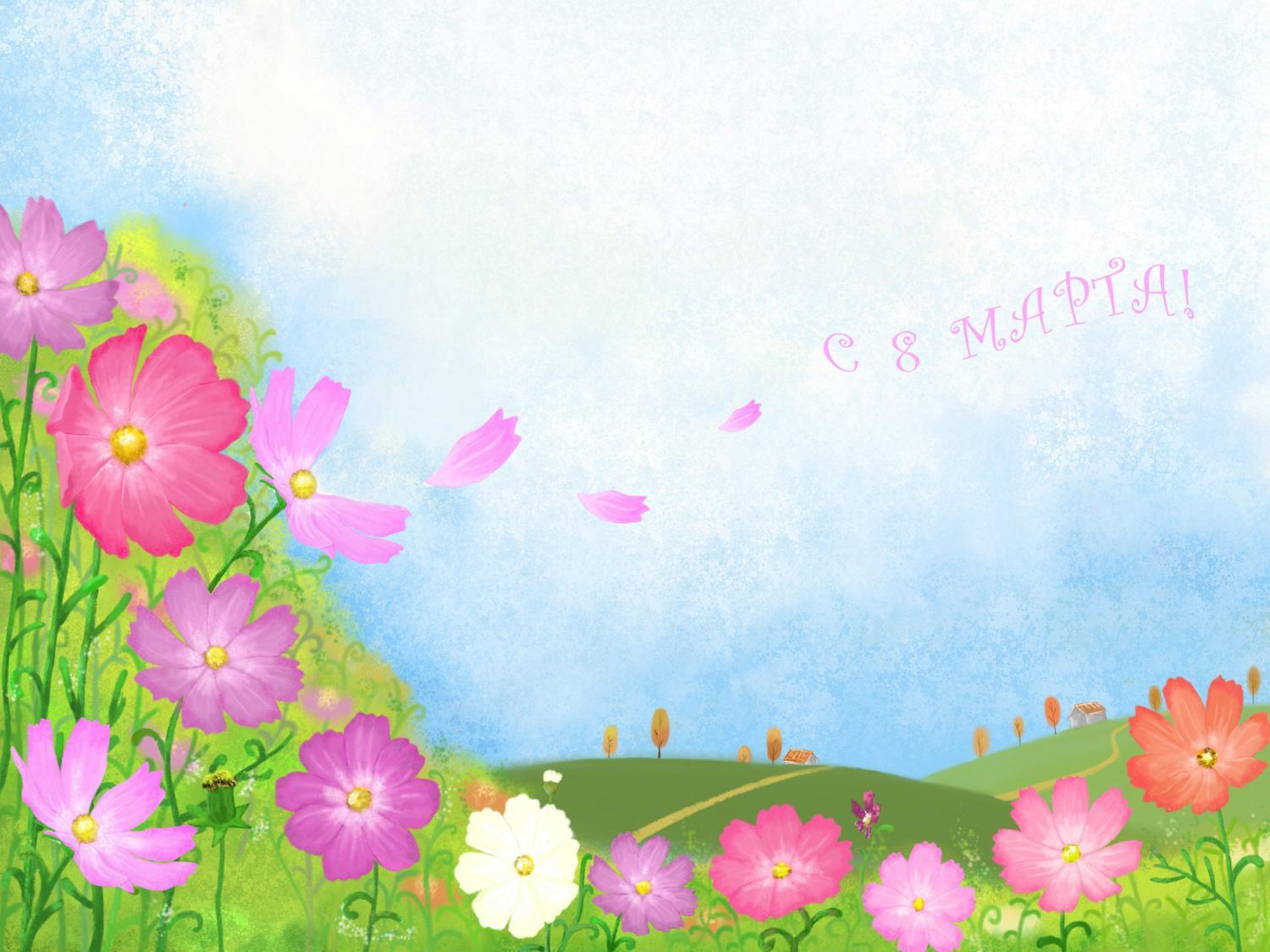 Поздравляем!!!